Credit Exposure Update

Spoorthy Papudesi
ERCOT Credit


November 15, 2017
Agenda
Inputs and assumptions
Observations
Exposure distributions
Appendix
Credit Exposure Update
Inputs and Assumptions:
Only Active Counter-Parties are included
Counter-Parties are classified by rating and market activity
TPE and collateral balances used are averages for September and October 2017
Counter-Parties that are subsidiaries of, or guaranteed by, rated entities are given the parent/guarantor’s rating, adjusted down one notch
3
Credit Exposure Update
Changes from August 2017 * to October 2017 *
Number of active Counter-Parties increased from 213 to 216.
Market-wide TPE slightly increased from 360 million to 362 million.
Excess Collateral decreased from 1,599 million to 1,573 million.
TPE of Load and Generation category as a percentage of Total TPE decreased by 10% while it increased for CRR only category by 6.27%
Relatively higher Real Time prices on October 1st  and October 9th 
Increase in CRR-related exposure due to Hurricane Harvey  






*Numbers presented are averages of Jul-Aug 2017  and Sep-Oct 2017
4
Credit Exposure Update
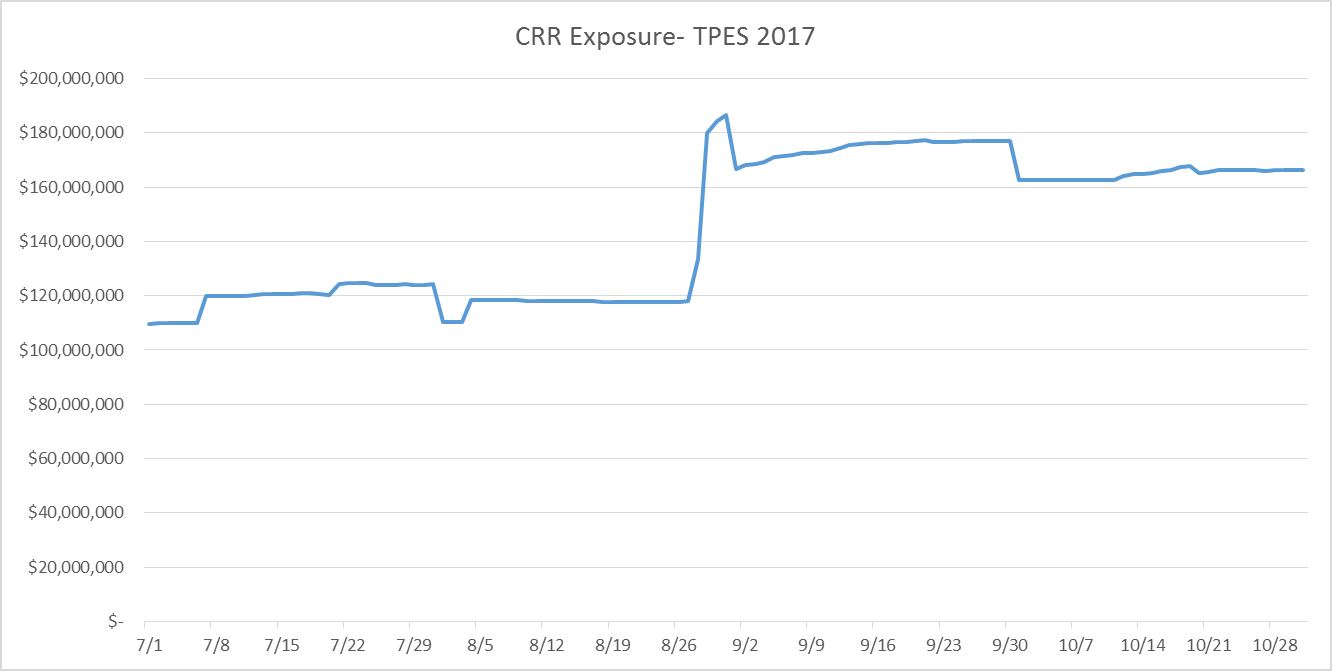 5
Credit Exposure Update
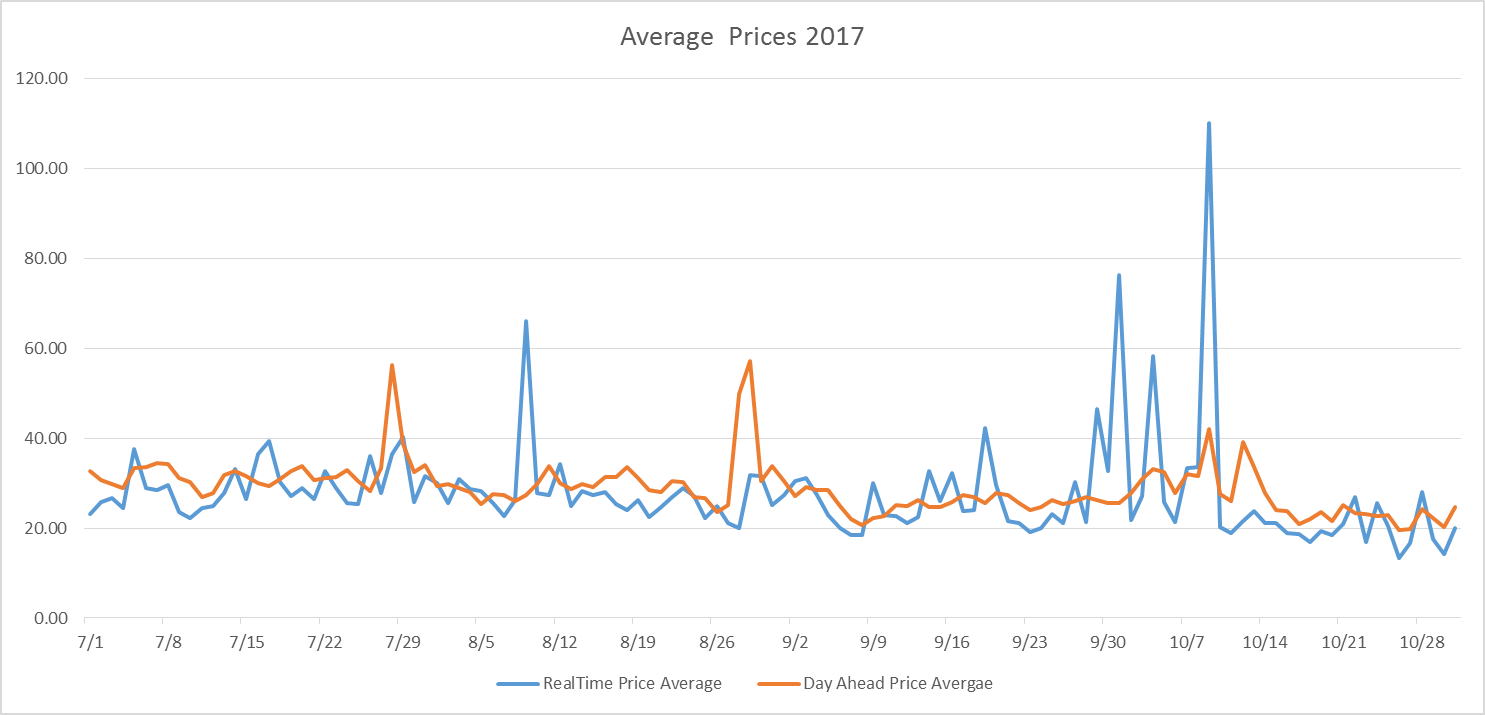 6
Credit Exposure Update
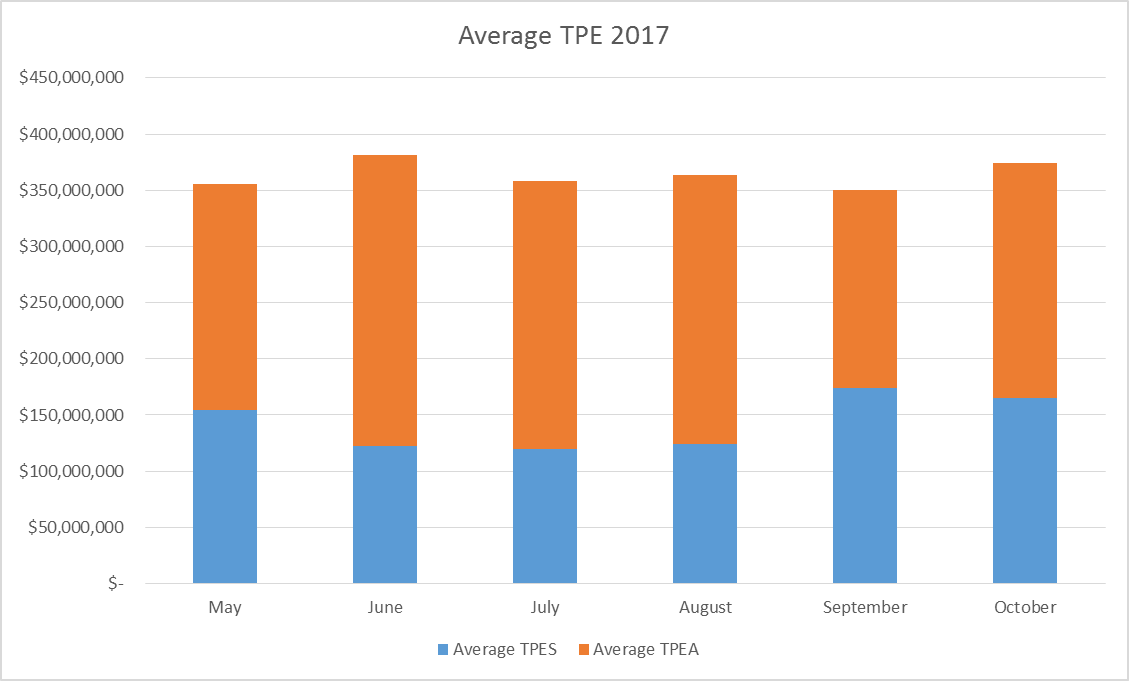 7
Credit Exposure Update
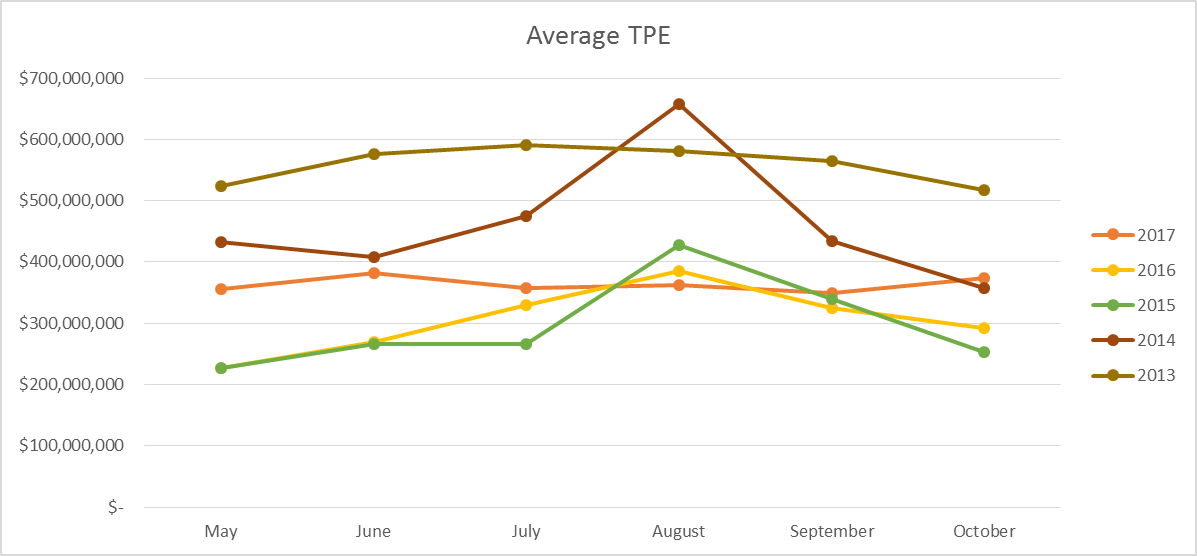 8
Credit Exposure Update
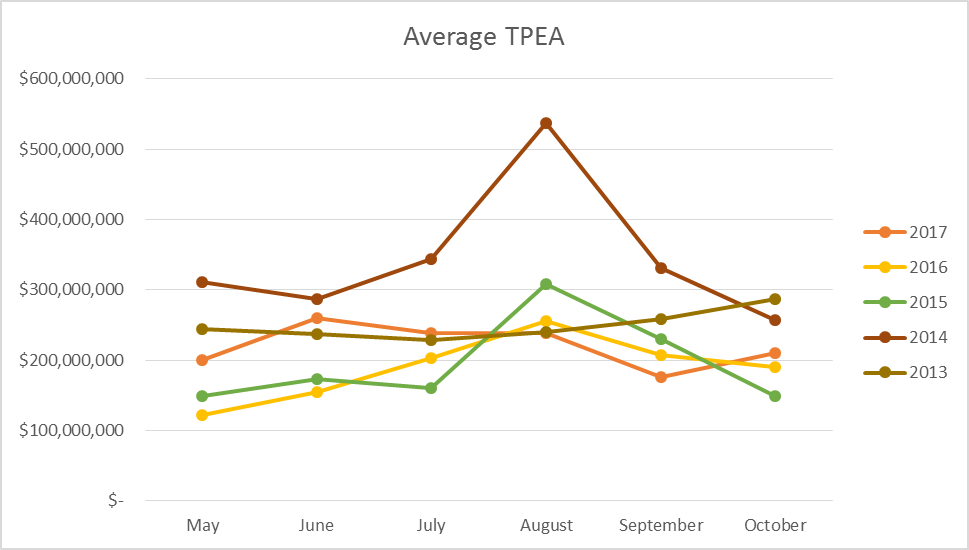 9
Credit Exposure Update
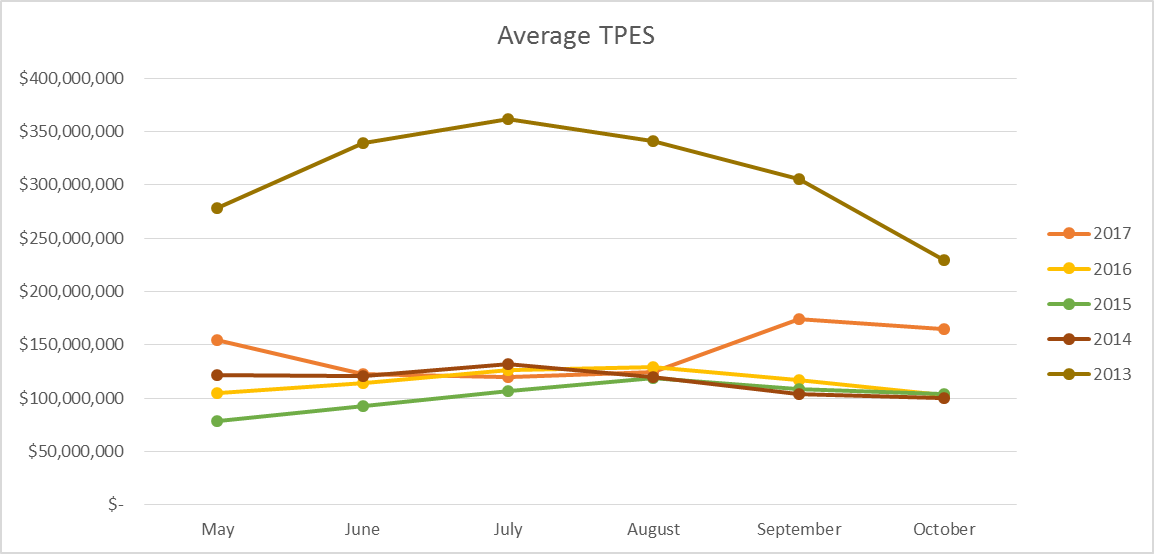 10
Credit Exposure Update
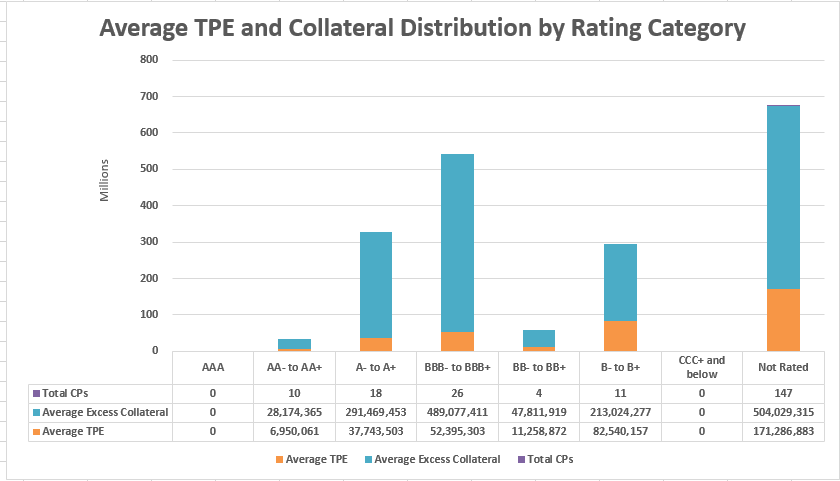 11
Credit Exposure Update
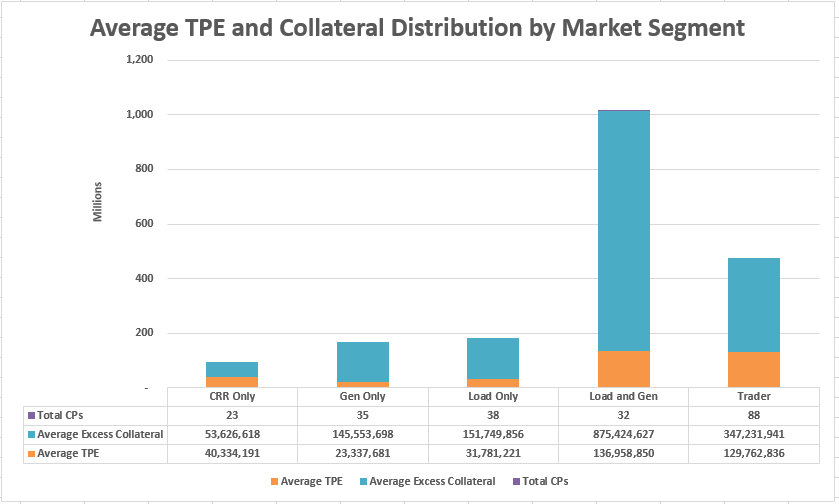 12
Credit Exposure Update
Appendix
13
Credit Exposure Update
Appendix
Summary statistics by market category
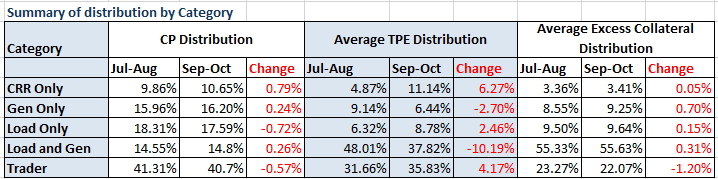 14
Credit Exposure Update
Summary statistics by rating group
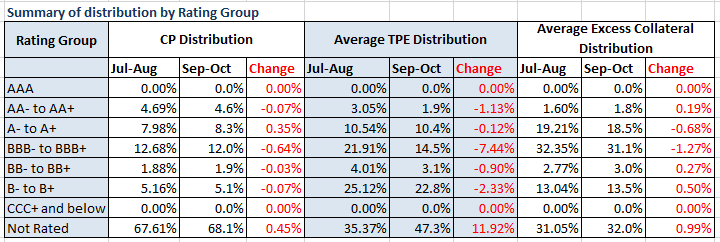 15
Credit Exposure Update
Active Counter-Parties distribution by rating and category
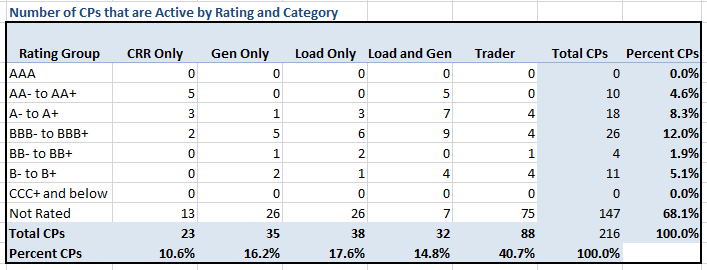 16
Credit Exposure Update
Average Total Potential Exposure distribution
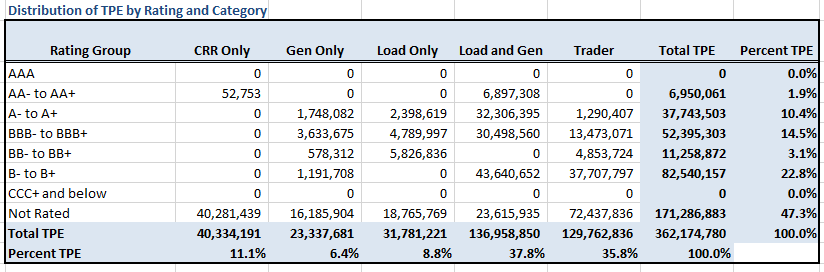 17
Credit Exposure Update
Average Excess Collateral distribution*
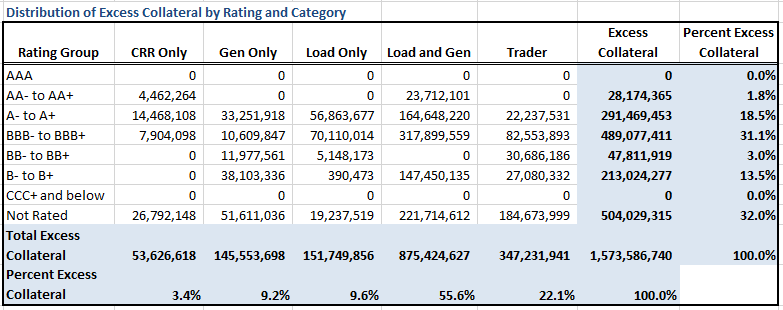 *Excess Collateral is a voluntary disposition by Counterparty
18
Credit Exposure Update
Average Excess Collateral distribution in the Bottom Quintile*
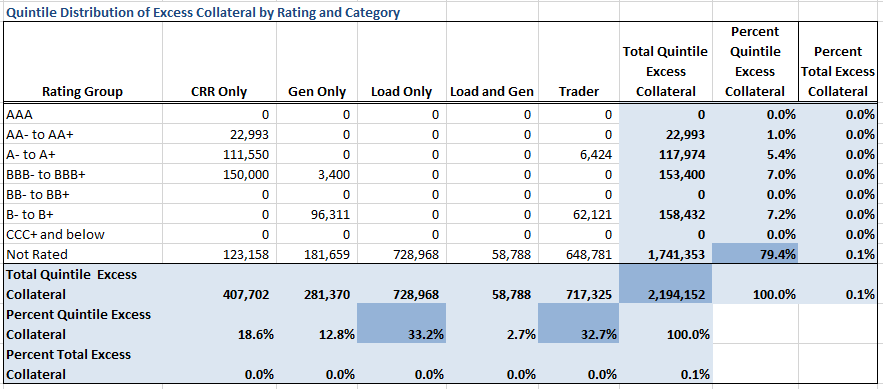 *Excess Collateral is a voluntary disposition by Counterparty
19
Credit Exposure Update
Average TPE distribution in the Bottom Quintile Based on Excess Collateral
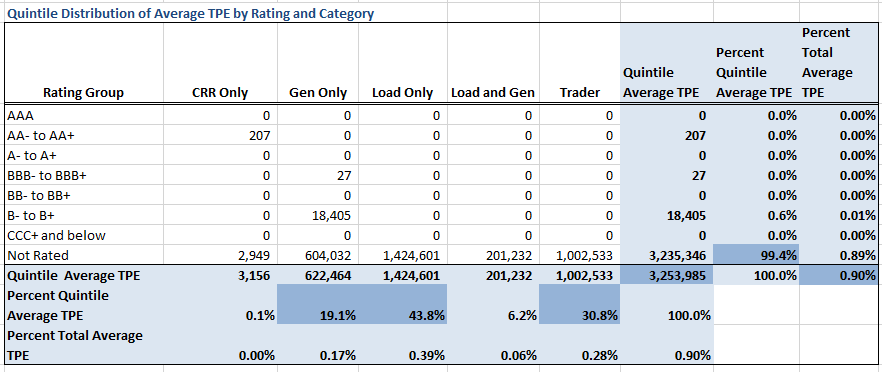 20
Credit Exposure Update
Questions
21